CARATTERISTICHE
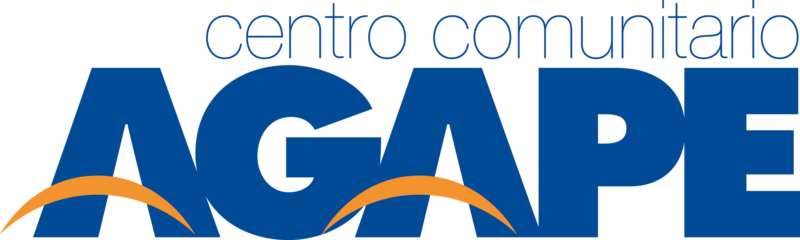 Orientamento in aula  degli studenti e dei docenti alle azioni da intraprendere previste nel progetto
Rilevazione ex-ante ed ex-post di opinioni e conoscenze degli studenti riguardo i concetti di: integrazione sociale, legalità, trasgressione, devianza, volontariato, solidarietà, valori nel mondo giovanile, interpretazioni e rappresentazioni del crimine e delle sue cause, eventuali sentimenti di insicurezza e dell’allarme sociale, orientamento verso la legalità, dell’immaginario verso il carcere.
Percorso Formativo alla “Cultura della Legalità” rivolto a studenti e insegnanti: con l’obiettivo di far conoscere  i meccanismi di illusione e di collusione
Percorsi educativi di gruppo attraverso laboratori ed attività specifiche
Uso consapevole dei social network,  storytelling digitale,creazione podcast
CARONTE: TRAGHETTARE IDEE DI LEGALITA’
Perché abbiamo pensato a questo progetto?
►L’idea di coinvolgere la regione Sicilia e la regione Calabria nasce dalla necessità di riscattare queste due terre martoriate dai fenomeni di mafia e di ‘ndrangheta.
►Per contribuire al raggiungimento del primo obiettivo strategico del partenariato: rendere Protagonisti i ragazzi e le ragazze, fornendo loro strumenti che li possano rendere attori reali del cambiamento dei propri territori, soprattutto far conoscere loro esperienze positive che possano aiutarli a far cambiare la narrazione con cui vengono sempre identificate queste due regioni.
►Per orientare dal basso, e su iniziativa diretta delle giovani generazioni, gli investimenti di risorse pubbliche sui territori che più ne hanno bisogno, in particolare quelle rivolte alle politiche per l’infanzia e l’adolescenza.
► Per rafforzare l’impatto territoriale consolidare i network di alleanze locali,  aumentare la capacità di advocacy locale, coinvolgendo la comunità educante
►  Per formare cittadine e cittadini attivi, partecipi, responsabili e competenti, consapevoli dei loro diritti e dei loro doveri.
Ragazze e ragazzi
fra i 14 ed i 18 anni

Scuole Secondarie di I e II grado

Anno scolastico 2022/2023
1
L’OFFERTA DIDATTICA
Le competenze e gli approfondimenti tematici:
Attivazione di processi di responsabilizzazione e incontro con referenti significativi e adulti competenti.
Interiorizzazione del rispetto delle regole, tenuta degli impegni e rispetto dei tempi.
Fornire agli studenti  occasioni di accompagnamento ai percorsi educativi, proposti dal progetto
Rilevare un cambiamento dello stile di vita, l’interiorizzazione ed il rispetto di regole di pacifica convivenza, la condivisione di norme e valori, l’acquisizione di abilità sociali e, non ultimo, l'instaurarsi di relazioni significative, anche dentro le famiglie e nelle reti sociali delle scuole..
Competenza e uso consapevole degli strumenti digitali
Consapevolezza del funzionamento del sistema mafia a livello locale e delle sue influenze a livello culturale
Conoscenza e riconoscimento dei nodi della rete sociale nel contrasto alla criminalità organizzata 
Sviluppo del pensiero critico e competenze sociali nelle relazioni con gli altri 
Consapevolezza e conoscenza delle opportunità esistenti attraverso realtà positive sul proprio territorio
strumenti di comunicazione (social network, video e podcast)
community engagement ed empowerment di comunità
Conoscenza del proprio territorio e degli attori di cambiamento (role model)
Percorsi specifici e coinvolgimento dei docenti e della comunità educante